Lattice Fermionwith Chiral Chemical Potential
Arata Yamamoto
(University of Tokyo)
AY, Phys. Rev. Lett. 107, 031601 (2011)
AY, Phys. Rev. D 84, 114504 (2011)
NTFL workshop, Feb. 17, 2012
Introduction
In lattice QCD at finite density,
“sign problem”
For small chemical potential,
reweighting, Taylor expansion, canonical ensemble,
imaginary chemical potential, density of states, …
For large chemical potential,
two-color QCD, isospin chemical potential,
chiral chemical potential
Chiral chemical potential
[K.Fukushima, D.E.Kharzeev, H.J.Warringa (2008)]
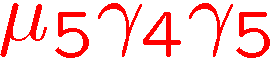 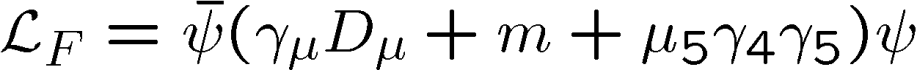 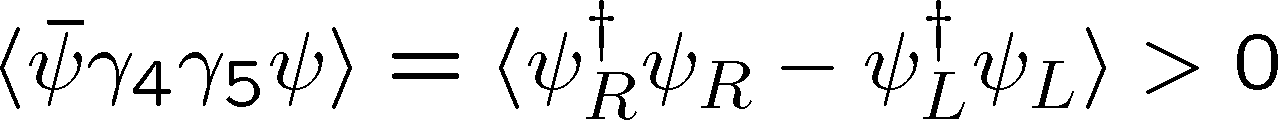 right-handed
Fermi sea
left-handed
Fermi sea
Chiral chemical potential produces a chirally imbalanced matter.
Wilson-Dirac operator
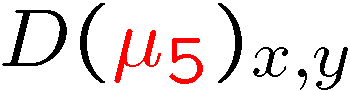 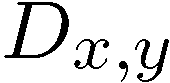 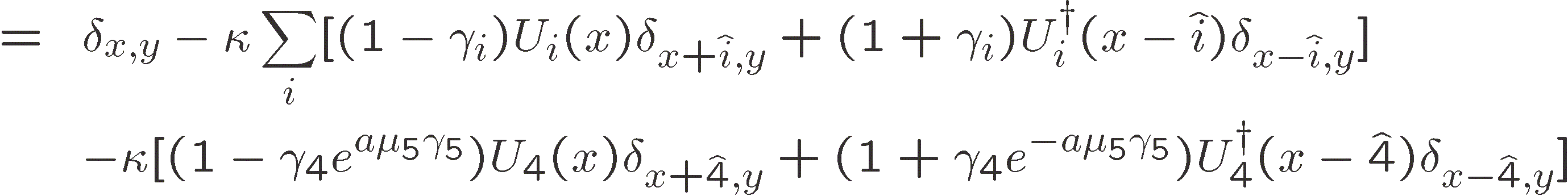 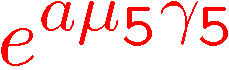 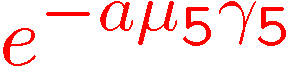 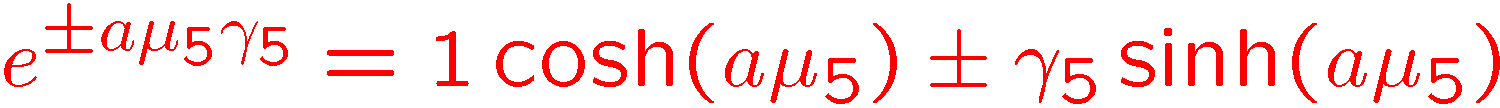 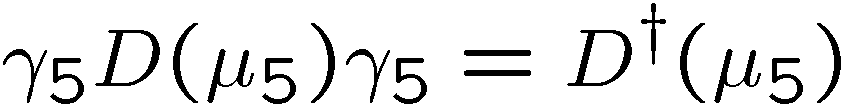 NO sign problem !!
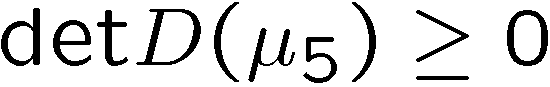 Chiral Magnetic Effect
[D.E.Kharzeev, L.D.McLerran, H.J.Warringa (2007)]
chiral magnetic effect:
charge separation induced by a strong magnetic field
via the axial anomaly, i.e., nontrivial topology
Early Universe
heavy-ion collision (RHIC&LHC)
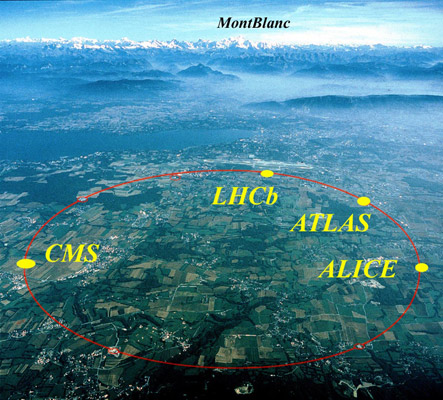 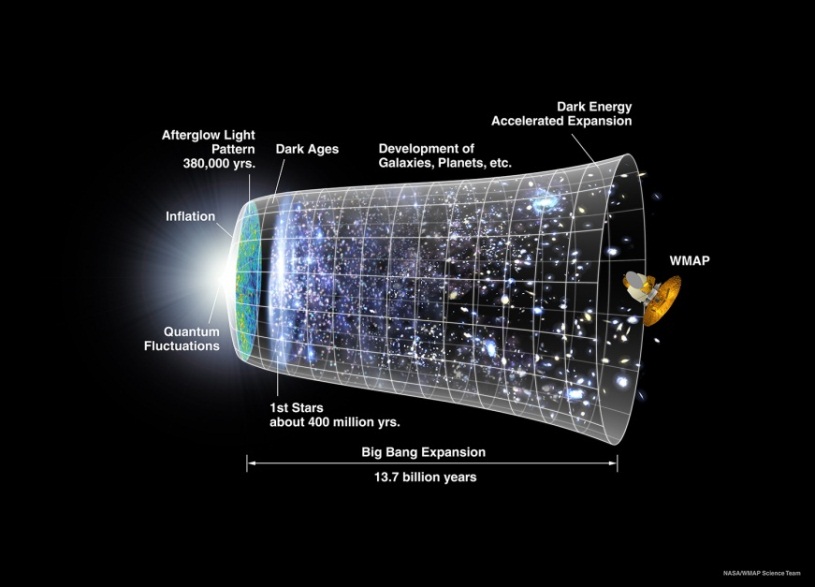 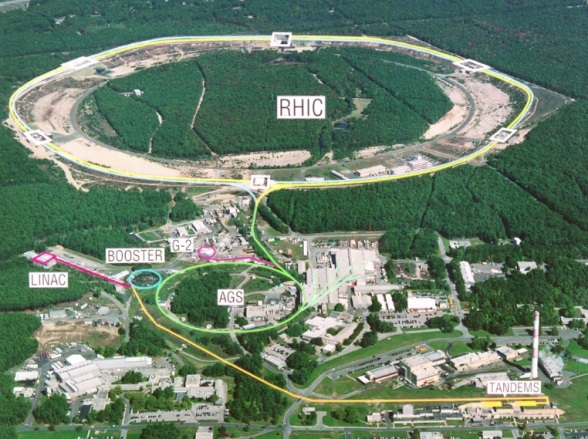 [from KEK’s web page]
[from NASA’s web page]
[from BNL’s web page]
non-central collision of heavy ions
beam
beam
magnetic field ~ 104 MeV2
cf.)   permanent magnet ~ 102 eV2             magnetar ~ 10 MeV2
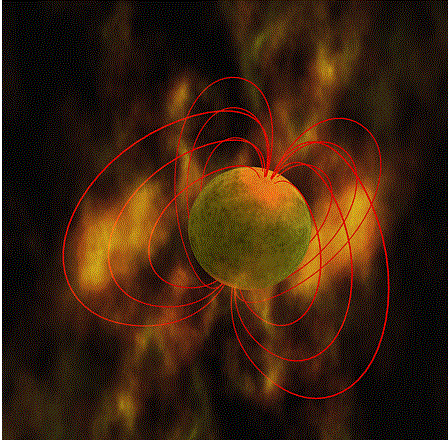 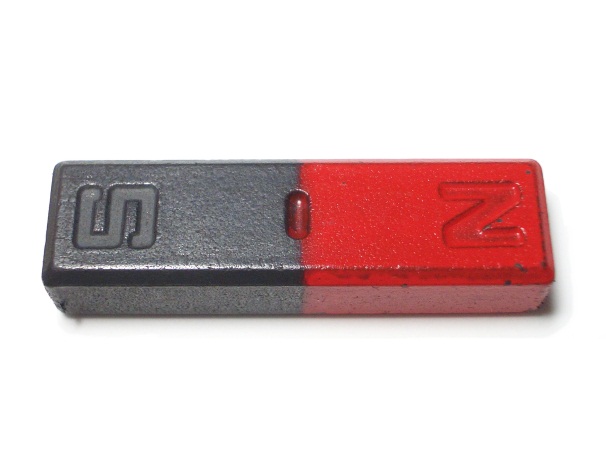 electric current
electric current
magnetic field
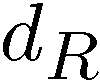 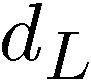 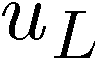 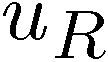 If L = R, the net current is zero.
If L    R, the net current is nonzero.
assumption:  quarks are massless and deconfined.
the index theorem:
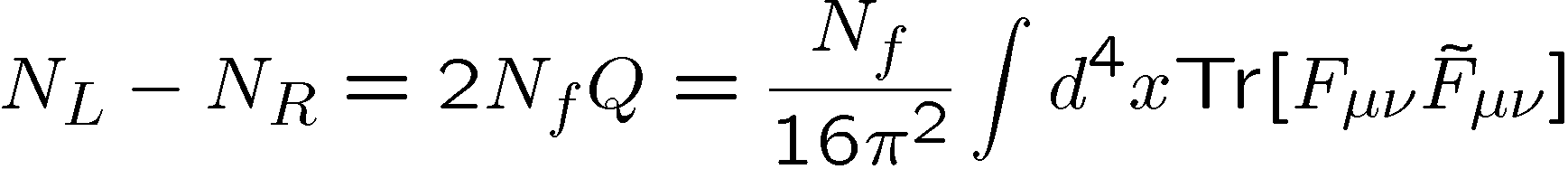 topological fluctuation in lattice QCD
[from D.Leinweber’s web page]
Globally,
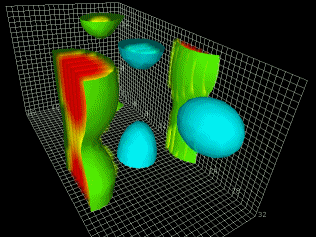 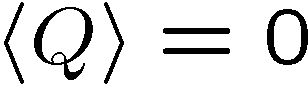 Locally,
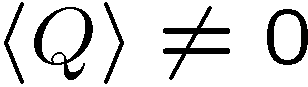 electric current
magnetic field
beam
beam
topological fluctuation
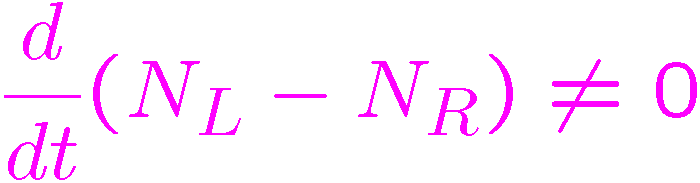 “event-by-event” charge separation
Chiral magnetic effect in lattice QCD
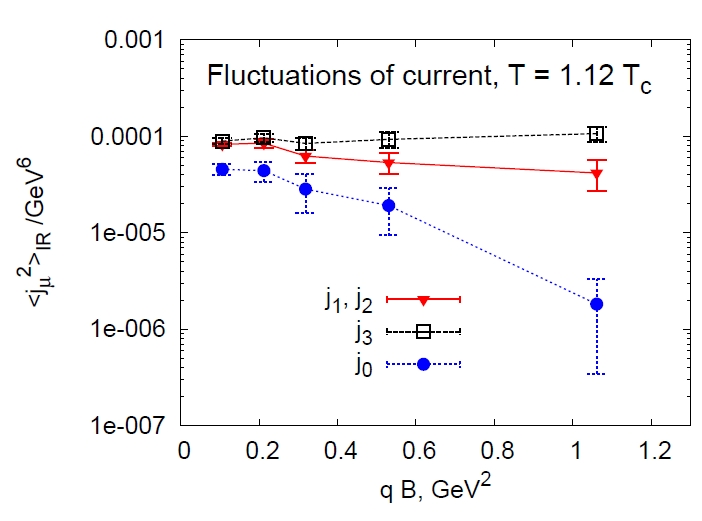 SU(2) quenched QCD
                  with the overlap fermion
[P.V.Buividovich, M.N.Chernodub,
 E.V.Luschevskaya, M.I.Polikarpov (2009)]
instanton solution & 2+1 flavor QCD
               with the domain-wall fermion
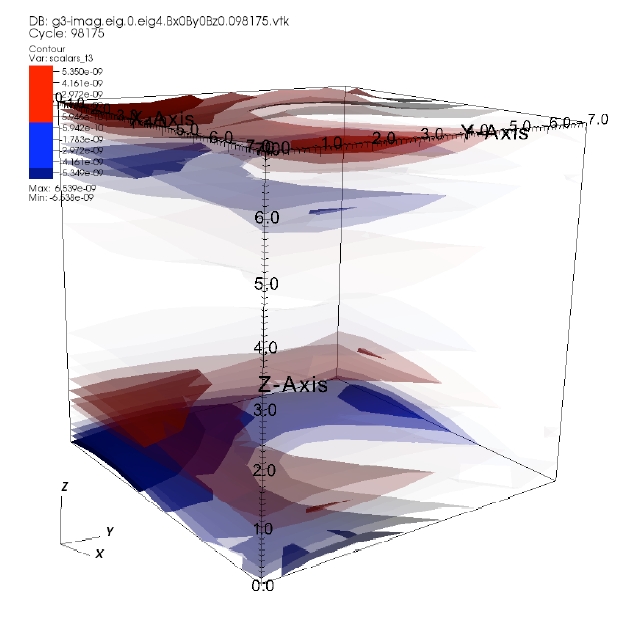 [M.Abramczyk, T.Blum,
                       G.Petropoulos, R.Zhou (2009)]
Chiral chemical potential
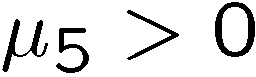 positive helicity
negative helicity
magnetic field
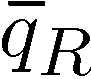 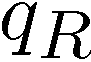 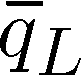 electric current
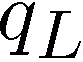 Induced current
[K.Fukushima, D.E.Kharzeev, H.J.Warringa (2008)]
the Dirac equation coupled with a background magnetic field
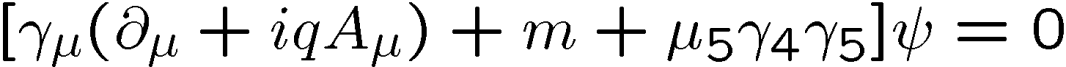 magnetic field
electric current
induced electric current
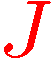 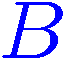 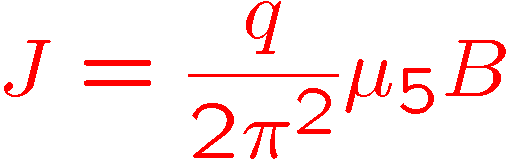 Lattice QCD Simulation
full QCD simulation with a finite chiral chemical potential
external magnetic field
vector current
chirally imbalanced matter
L      R
Simulation setup
the Wilson gauge action + the Wilson fermion action
flavor:
lattice size:
lattice spacing:                    fm
pion/rho-meson mass:
deconfinement phase
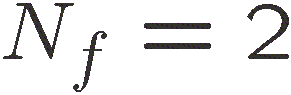 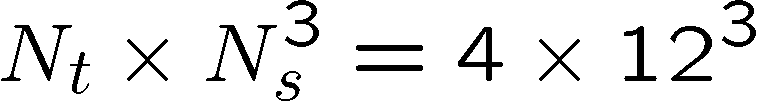 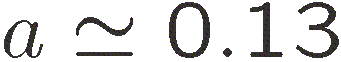 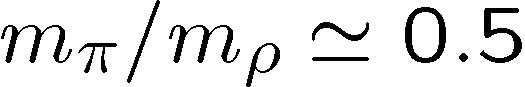 Chiral charge density
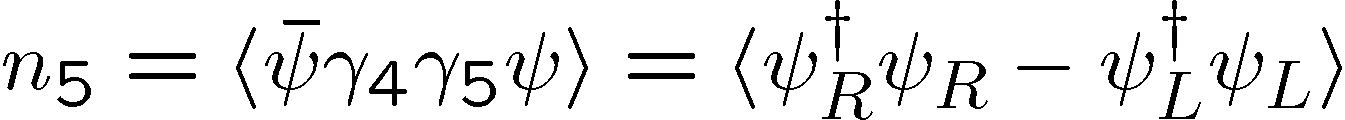 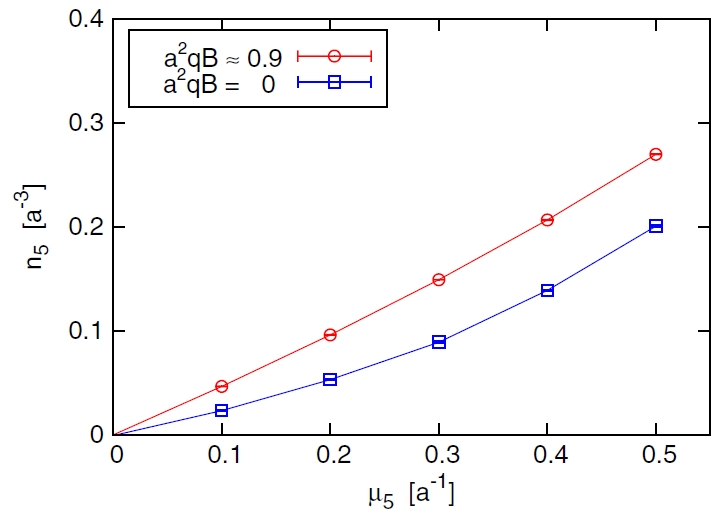 Induced current
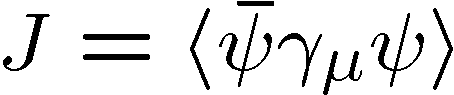 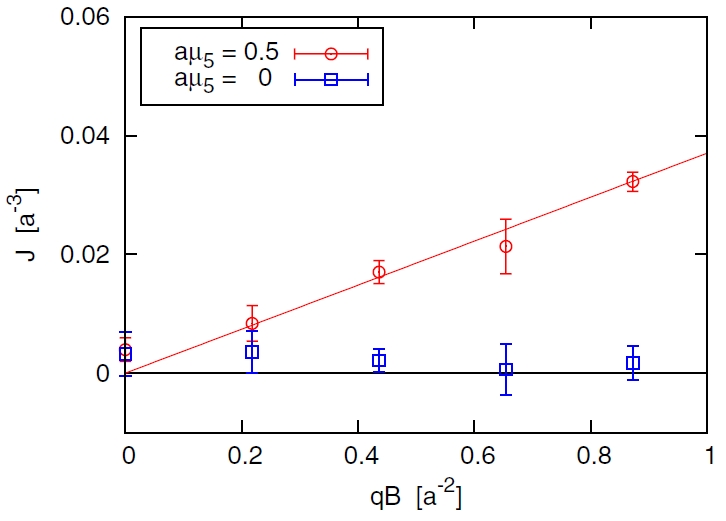 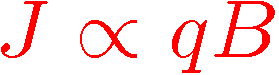 Induced current
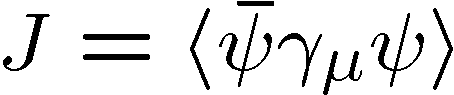 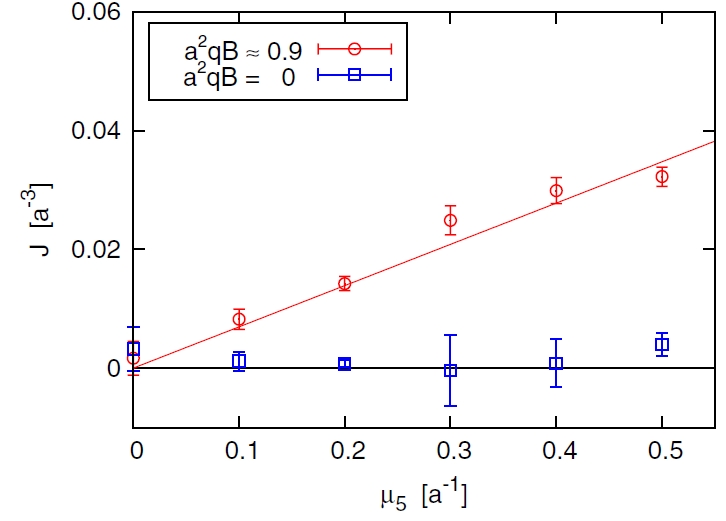 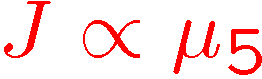 Induced current
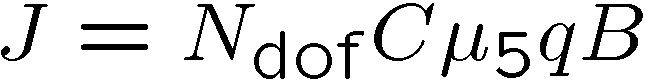 by fitting the lattice data
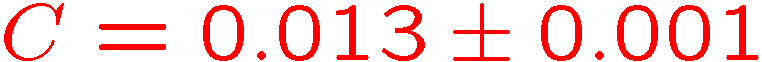 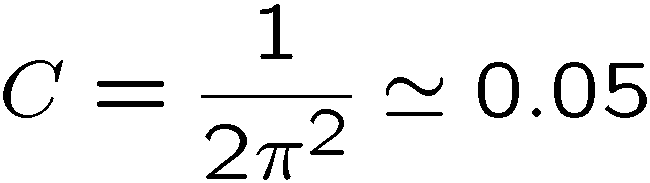 from the Dirac equation
[K.Fukushima, D.E.Kharzeev, H.J.Warringa (2008)]
lattice artifacts
e.g. renormalization
physical effects
e.g. dielectric correction
[K.Fukushima, M.Ruggieri (2010)]
Systematic Analysis
quenched QCD simulation
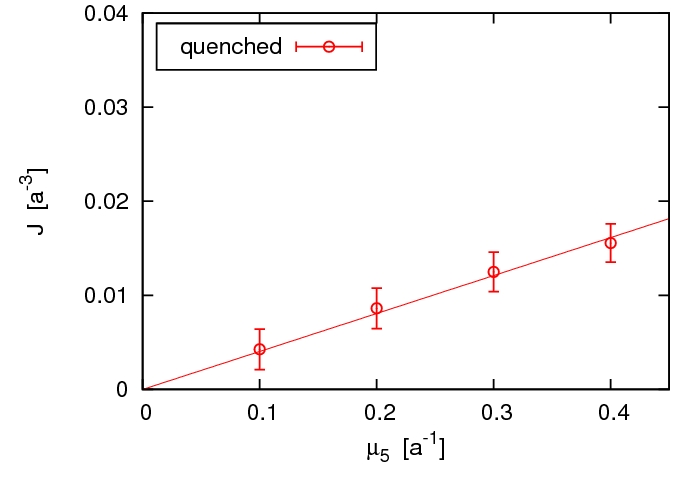 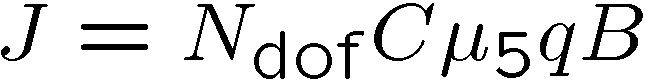 lattice spacing dependence
volume dependence
quark mass dependence
of
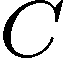 Renormalization
The local vector current is renormalization-group variant on the lattice.
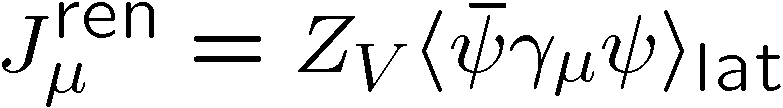 In the continuum limit                 ,
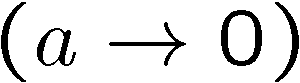 renormalization factor:
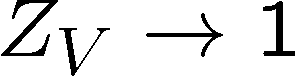 discretization artifact:
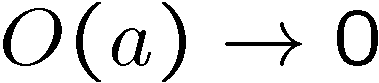 cf.) nonperturbative renormalization
[L.Maiani, G.Martinelli (1986)]
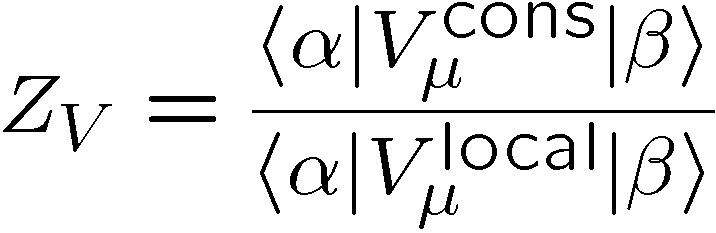 Lattice spacing
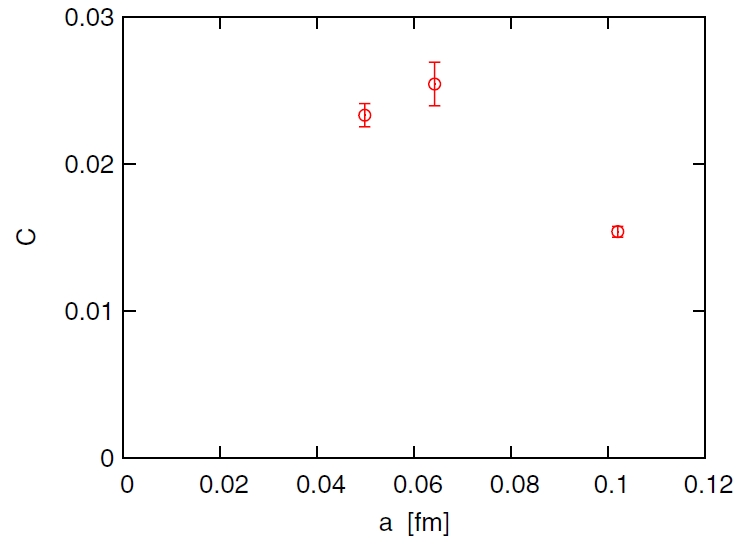 The induced current depends on the lattice spacing.
Spatial volume
Quark mass
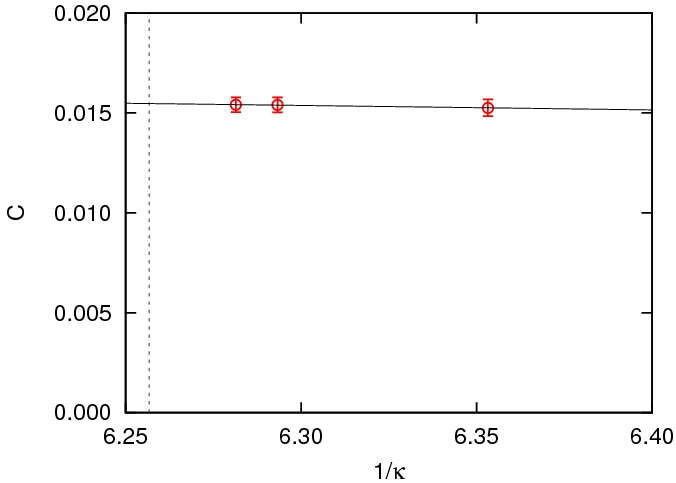 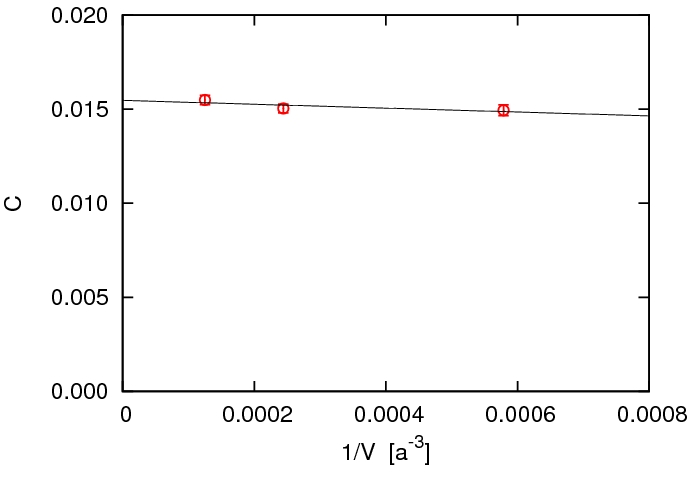 chiral limit
The induced current is independent of volume and quark mass.
Summary
We have performed a lattice QCD simulation with the chiral chemical potential.

By applying an external magnetic field, we have obtained the induced current by the chiral magnetic effect.

The continuum extrapolation is quantitatively important.

chiral symmetry ?